追趕問題與線型函數
如圖(一)，在同一直線上，甲自 A 點開始追趕等速度前進的乙，且圖(二)表示兩人距離與所經時間的線型關係。若乙的速率為每秒 1.5 公尺，則經過 40 秒，甲自 A 點移動多少公尺?
(A) 60    (B) 61.8    (C) 67.2    (D) 69                                                                               【99 基測 I. 第 33 題】
甲與乙的距離 (公尺)
9
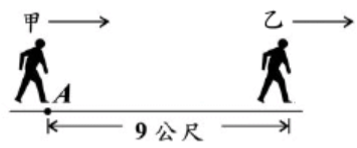 6
3
0
20
30
50
40
0
10
時間 (秒)
圖(一)
圖(二)
學生練習
若將上題中，乙的速率改為每秒 1.6 公尺，經過 30 秒，請問甲自 A 點移動多少公尺 ?
(A) 51   (B) 52.6   (C) 53.4   (D) 55
解答： (C)
[Speaker Notes: [讀題]
來看 99 年基測考題，
如圖一，在同一直線上，甲自 A 點開始追趕等速度前進的乙，
在這個圖中 乙在前面跑，甲在後面追
且圖(二)表示兩人距離與所經時間的線型關係，這個圖，橫軸代表時間，縱軸代表兩人的距離，他們形成線型函數的關係，這裡的 9 ，代表時間為 0 的時候，也就是一開始，兩人的距離 9 公尺，
就是圖一中的這一段，這裡的 50，就是開始追趕後 50 秒，兩人距離 0 公尺，代表追到<手寫追到>。
回到題目中，若乙的速率為每秒 1.5 公尺，來，寫在圖上，則經過 40 秒，甲自 A 點移動多少公尺呢? 

[分析]
我們從圖形上來分析看看，
如果這一段<動>就是想要求的，方便起見，用 s 表示
因為圖二給的條件是不同時間兩人之間的距離，
自然的會想，這時候乙跑到哪裡了呢?
而剛剛知道 50 秒才追到，所以 40 秒的時候，乙還在甲的前方，假若在這邊<動>，
這一段是這 40 秒，乙移動的距離<動>，
題目有給速率，順手算出 1.5 x 40 = 60 公尺。
這時，從圖上可以看出 60 加上 9 的總長度會等於
想求的 S 加上 兩人目前的距離，老師用框框表示。
所以只要知道這個框框是多少，就能求出 S 了。

[利用線型函數，求 40 秒時兩人距離]
而他就是 40 秒<動>的時候，兩人的距離，會滿足這個線型函數，
所以先設法將這個線型函數求出來，
如果橫軸時間 用 x 、縱軸距離用 y 表示，
函數式就可以令為 y = ax + b，
想要求 a 和 b，找兩個線上的已知點代入
這一點的座標為 (0 , 9) 代入，就會得到 b = 9，
這一點的座標為 (50, 0) 代入，得到 0 = 50a + 9，a = -9/50
那麼這條直線的函數式就是 y = -9/50 x + 9，
最後將(40, 框框) 代入線中，就是框框等於 -9/50 乘以 40 加 9，
小心計算會得到框框等於 1.8，
再代入到這裡來，就不難算出要求的 S 會等於 67.2，答案是 C
[重點整理]很多同學對這類追趕相關的問題，都感到不容易，
請同學要養成用畫圖來分析的習慣，比較具體，
從圖上可以發現解題的關鍵在於要知道開始追趕 40 秒時，兩人之間的這段距離(1)，
而題目給了兩人的距離和時間滿足線型函數的關係，就要能夠寫出函數關係式(2)，利用線型函數就可以求到這個關鍵了

學生練習，老師只有改數據，請同學依樣畫葫蘆的練習看看]